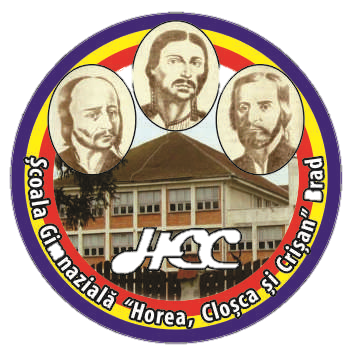 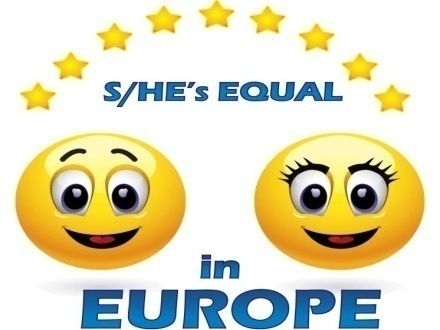 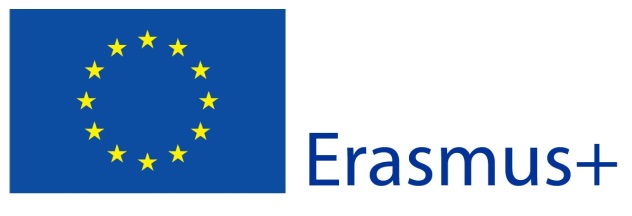 „ S/HE`S EQUAL IN EUROPE ”    Erasmus + PROJECTEquality in literature„Horea, Cloșca and Crișan” Middle SchoolBrad, Romania6th degree – class teacher, Giorgia Groza   Project 2015-1-ES01-KA219-015783_6
we are equal in theater
“Five o'clock “  is a famous theater play of the great Romanian writer Ion Luca Caragiale.
		Students from 6th degree love this play and suggested to interpret this.
		They realized that in theater there is no limit .
		Girls and boys can play a role and thay can have succes even if they are boys or girls.
Ion luca caragiale (1852 -1912)
Ion Luca Caragiale was short story writer, playwright, journalist, essayist, actor, translator, poet, civil servant, restaurateur 

He made his literary debut in 1873, at the age of 21, with poems and humorous chronicles printed in G. Dem. Teodorescu's liberal-inspired satirical magazine Ghimpele. He published relatively few articles under various pen names —among them Car., the contraction of his family name, and the more elaborate Palicar.

He wrote: Momente și schițe. D`ale carnavalului, A lost letter, Conu` Leonida față cu reacțiunea, O noapte furtunoasa.
we are equal in theater
Five o’clock
		 In the big world , every  women - and men decides one day in a week , when they recive visits at five o'clock in the afternoon.
Guests are served with tea. therefore it is also called the five o'clock tea , the five o'clock tea in Romanian also.
Generally , large queens worldwide publish in a newspaper , for their many knowledgeable scientists , on their receipt. For example , we read here : Madame Esmeralda Piscopesco , five o'clock tea tousles jeudis.³ ± Today is Thursday. Come on , I say , Madame Piscopesco .
I : Madam Piscopesco , allow me ... Mandica: Living pont just in ... Tincuta : Were you ... ? Mandica: Shut up , you! ... Las ' I ask him ... were you last night at the circus ?
audience was composed by girls and  boys.
So…… we are the best!!!!! But also equal!!!
Next Thursday, you are invited!
21st of February 2016
Come and enjoy our tea!
This project is funded by the European Commission with the ANPCDEFP support